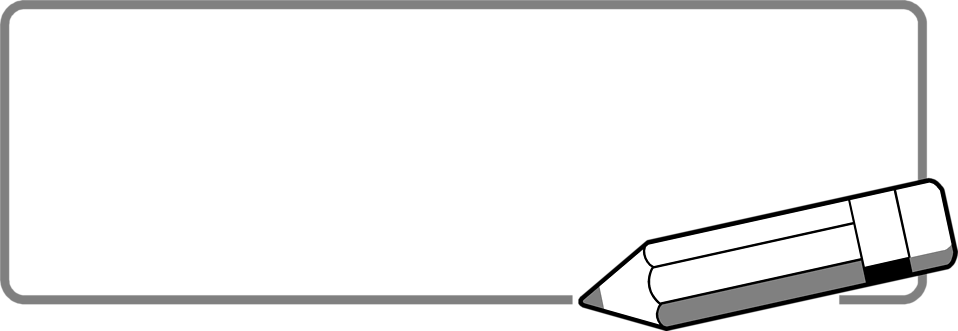 اختبار الوحدة الثالثة
ألعاب الطفولة
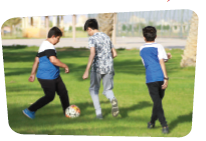 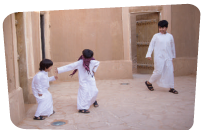 كنت صغيراً لم أدخل في حدود سن الشباب، وكان الوقت صيفاً، وكنت أقضي معظم النهار أمام البيت غالباً، ألاعب الصبية من أصدقائي، فمرة نكون قطاراً بخارياً مؤلفاً من بضع عشرة قاطرة، ليس بينها مركبة واحدة، ننفخ جميعاً بصوت واحد شبيه بصفير القطار. 
ومرة أخرى نؤلف مجموعة من الخيل تصهل وتثب وتضرب الأرض بحوافرها وتزعج المارة، وطورًا نتقاذف الكرة، ونصطدم بالمارة، فيتضايق منا السكان، ويطلبون منا اللعب في مكان بعيد عن الحارة.
وتارة نقسم أنفسنا فريقين: فريق يختبئ، وفريق يبحث عنهم، وحين يمسكون بهم، يفوز فريق البحث باللعبة، وكنا نسميها لعبة (اللصوص والضباط) نحاكي بها الواقع. وأحيانًا نعصب لواحد منا عينيه، ونتوارى عنه، فينطلق وراءنا باحثاً فمن لقي منا عصبنا له عينيه بدلاً منه.. وهكذا إلى آخر هذه الألعاب، إن كان لها آخر يُعرف....


إبراهيم المازني (بتصرف)
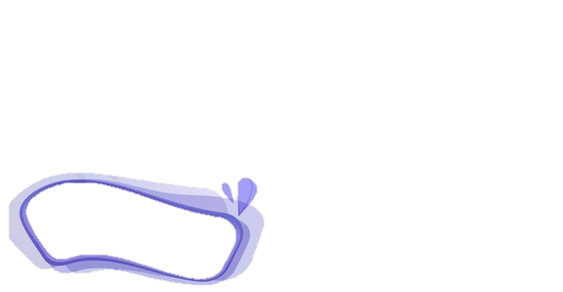 أقرأ القصة السابقة باستماع وتركيز، ثم أجيب عن الآتي:
أولاً: أختار الإجابة الصحيحة:
1- يروي الكاتب أحداثاً وقعت في مرحلة:
الطفولة              الصبا             الشباب              الشيخوخةً
2- كانت هذه الأحداث في فصل: 
الصيف          الخريف               الشتاء        الربيع 
3- يروي الكاتب هذه الأحداث بمشاعر:
الدهشة               الغضب        الاستمتاع        الحزن
4- عدد الألعاب التي وردت في النص:
ثلاث        أربع            خمس              ست
5- (تثب) بمعنى: 
تمشي               تقفز              تجري            تزحف
6- ضد كلمة (نتوارى):
نختبئ              نبتعد         نظهر        نهرب
ثانياً: هل الألعاب المذكورة في النص فردية أم جماعية؟ ما فائدة الألعاب الجماعية؟
....................................................
.......................................................
جماعية
فيها روح المنافسة والتعاون
ثالثاً: أجيب حسب المطلوب بين الأقواس:
1- يتقاذف الصبية الكرة. تضرب الخيل الأرض بحوافرها. يزعج 
الأولاد المارة. 
(أحدد المفعول به في كل جملة مما سبق مع الضبط بالشكل)
الكرة – الأرض - المارة
المشروع
الثمرة
2- أنجز المهندس.............. قطفت البنت..............
(أملأ الفراغ بمفعول به مناسب مع الضبط بالشكل)
3- كادح – خادم – لاعب
(أحول كل مفرد مما سبق إلى جمع مذكر سالم)
كادحون – خادمون – لاعبون
4- كرم المدير التلميذ......... – استمتع الأطفال باللعب........
(أضع في الفراغ مفعولاً مطلقًا مناسبًا مع الضبط بالشكل)
تكريماً
استمتاعاً
5- اللصوص. اللعبة 
(أدخل اللام المكسورة على الكلمتين السابقتين)
للصوص / للعبة
6- نصطدم بالمارة
(ما تأثير دخول الباء على الكلمة التي بعدها)
لم تؤثر عليها
7- نختبئ. وراء
(أعلل كتابة الهمزة على هذه الصورة)
لأن ما قبلها مكسور
رابعاً: أستخرج من النص أربعة جموع وأبين نوعها:
جمع تكسير
الصبية
جمع تكسير
اللصوص
جمع تكسير
المارة
جمع تكسير
الضباط
خامساً: أتخيل أني أحد المارة الذين أزعجهم هؤلاء الأطفال باللعب، وأطلب منهم اللعب بعيدأ مع استخدام أسلوب الدعاء. 

..................................................
العبوا بعيداً عن الطريق، هداكم الله
سادساً: أستخرج من النص سلوكاً 
 (أعجبني وآخر لم يعجبني)
اللعب الجماعي
× إزعاج المارة
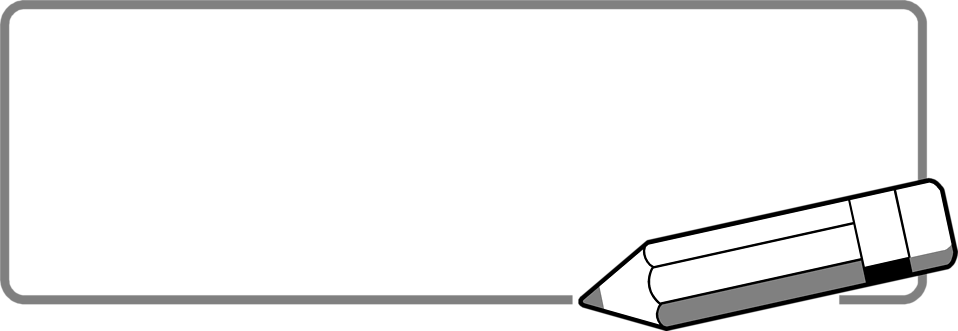 سابعاً: أكتب ما يملى علي:
...........................................................................................................................................................................................................................................................................
انتهت الأسئلة... وفقك الله.